BENIGN PROSTATIC HYPERPLASIA
DR BGR GAUDJI
UROLOGY
STEVE BIKO ACADEMIC HOSPITAL
PROSTATE ANATOMY
Ant. Fibromuscular  tissue 
peripheral zone (PIN,ASAP,CA)
central zone
transition  zone (BPH,low grade cancers)
Peri-urethral zone
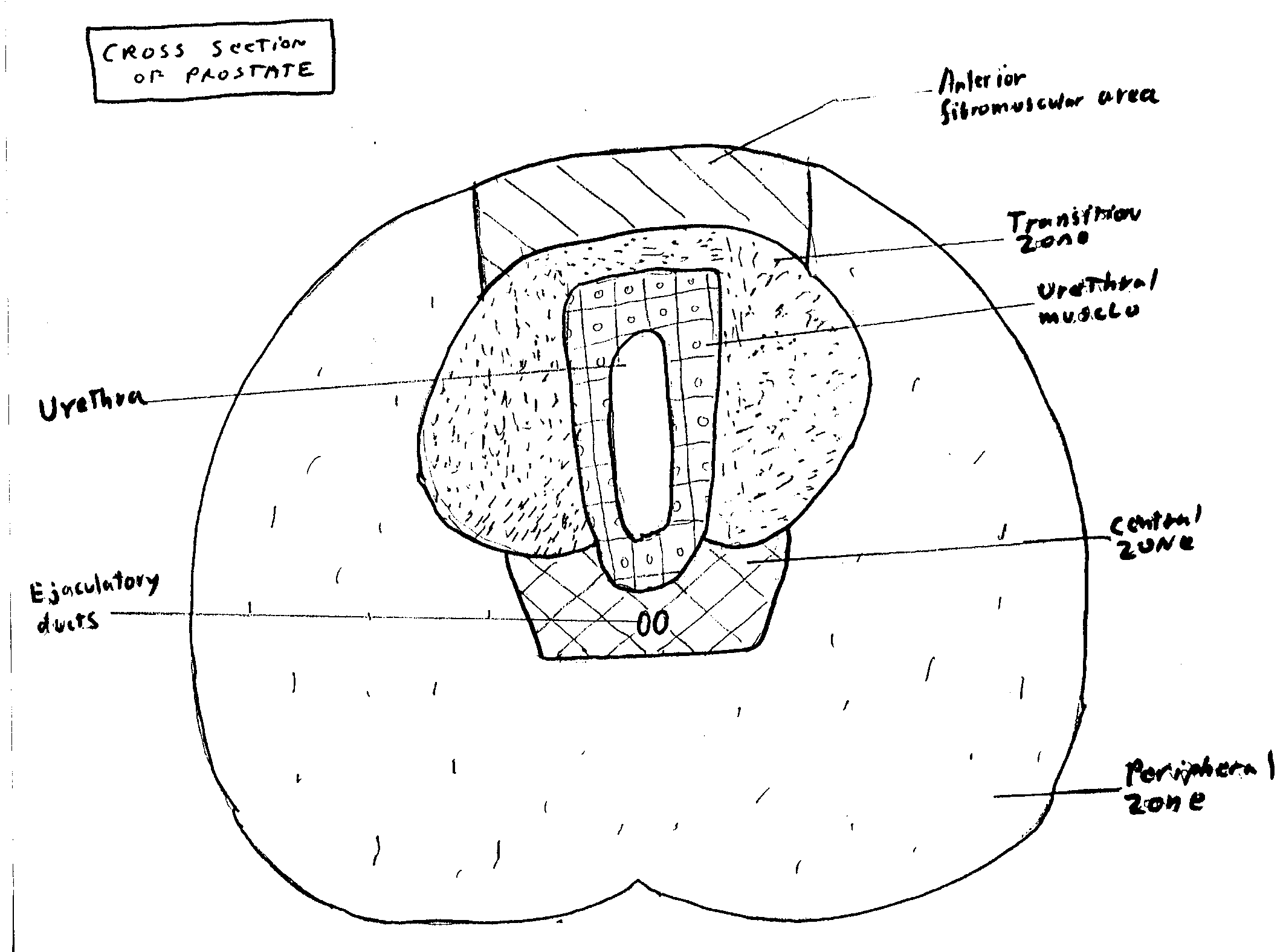 BENIGN PROSTATIC HYPERPLASIA
17% of men age 50-59 (require Rx)
27% of men age 60-69 (require Rx)
35% of men age 70-79  (require Rx)
Some genetic and racial susceptibility to symptom severity (autosomal dominant)
Diet high in saturated fats, zinc and low in fruits and vegetables.
Sedentary life style.
BPHProposed Etiologies
Reawakening of the urogenital sinus(mullerian duct)
 Alterations in the testosterone/estrogen balance
Induction of prostatic growth factors
Increased stem cells/decreased stromal cell death
BPHPathophysiology
Slow and insidious changes over time
Complex interactions between prostatic urethral resistance, intra-vesical pressure, detrusor  function, nerves damage.
BPH Pathophysiologyearly/late
Initial hypertrophydetrusor decompensationpoor tonediverticula  formation  increasing urine volume  hydronephrosis  upper tract dysfunction, renal failure .
BPH SYMPTOMSObstructive and Irritative
Hesitancy
Intermittency
Weak stream
straining
Terminal dribbling
Incomplete emptying
Nocturia
Frequency
Urgency
Urge incontinence
Dysuria
Other  late presenting signs/symptoms
Abdominal/flank pain with voiding
Uremiafatigue,anorexia,somnolence
Hernias, hemorroids, bowel habit change
UTI’s
Bladder calculi
Hematuria
Other Relevant History
GU History (trauma,STD, PSHx)
Other disorders ( diabetes,parkinson dx)
Medications (anti-cholinergics)
Clinical performance status
BPHClinical Findings
Late signs of renal failure ( eg. anemia, HTN)
Abdominal examhydronephrosis/pyelonephritis
GU exam hernia, stricture, phimosis ?
DRE a smooth enlargement, “non-palpable” nodularity with a loss of distinction between the lobes. A soft/firm consistency,underestimates enlargement .
BPH
Prostate : size , firm 
Surface ,irregular , unequal lobes
Consistency , induration ?
Tenderness ?
Stony hard prostate
Any palpable nodular abnormality suggests cancer and warrants investigation
BPHClinical Evaluation: summary
IPSS Score to assess sx severity but NOT for DDX
DRE for prostate size, Surface , consistency, nodules, asymmetry, rectal tone and focused neuro exam
Abdominal/GU exam
Urea,Creat,Electrolytes , PSA(interpret carefully)
Uroflowmetry/residual urine measure
Upper tract evaluation if hematuria, increased creatinine
Ultrasound
Cystoscopy ?
Urine cytology?
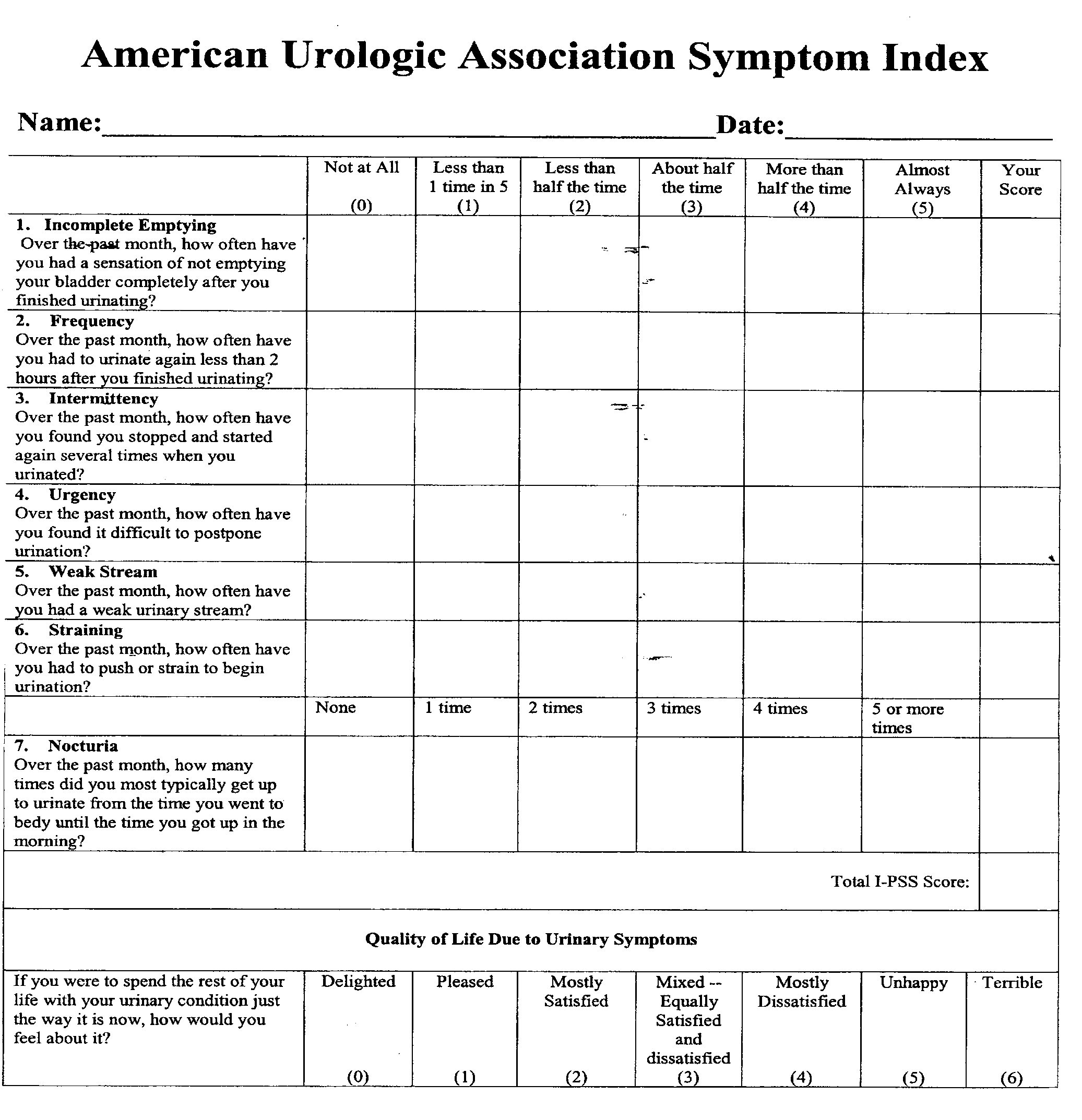 BPH SYMPTOMSDifferential Diagnosis
Carcinoma of the prostate
Prostatitis 
Urethral stricture 
Carcinoma of the bladder
Bladder calculi
Neurogenic bladder
BPHNatural History
A progressive condition (usually) with histological onset in the 30’s and worse with age
A 50 yo has a 20-25% lifetime chance of needing a prostatectomy
A 40 yo who lives to 80 has a 30-40% chance of prostatectomy
But these numbers will change with new medical Rx and one third of patients improve on their own
Higher initial PSA’s predict faster growth and higher risk of acute urinary retention
BPH TREATMENT INDICATIONSAbsolute vs Relative
Severe obstruction
Urinary retention
Signs of upper tract dilatation and renal insufficiency
Moderate symptoms of prostatism
Recurrent UTI’s
Hematuria
Quality of life issues
ONE POSSIBLE APPROACH(use cautiously)
BPH TREATMENTNON-SURGICAL
Watchful waiting, AUA score < 7, 1/3 improve on own.
Herbal Phytotherapy (eg. Saw Palmetto)
Alpha-1-adrenergic antagonists (terazosin,doxazosin,tamsulosin,alfuzosin)
5-Alpha-reductase inhibitors (finasteride,dutasteride)
Combination Rx most effective for most severe.
Medical Rx has likely reduced Medicare claims for BPH surgery by 50%.
BPH TREATMENTSurgical
Indicated for AUA/IPSS score >16 
Transurethral Prostatectomy(TURP): 18% morbidity with .2% mortality. 80-90% improvement at 1 year but 60-75% at 5 years and 5% require repeat TURP.
Transurethral Incision of Prostate (TUIP): less morbidity with similar efficacy indicated for smaller prostates.
Open Prostatectomy: indicated for glands > 60 grams or when additional procedure needed : stones ,diverticulum .
BPH TREATMENTNew Modalities
Minimally invasive: (Prostatic Stents,TUNA,TUMT, HIFU,Water-induced Thermotherapy)
Laser prostatectomy (VLAP ,HoLRP)
Electrovaporization (TUVP )
Prostatitis


DR BGR GAUDJI
UROLOGY 
STEVE BIKO ACADEMIC
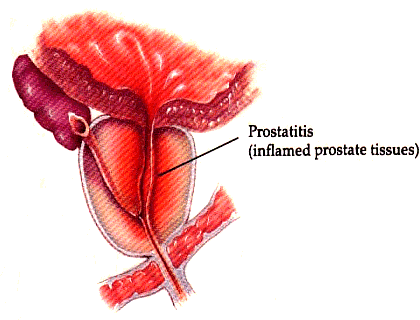 Prostatitis
Inflammation of prostate gland and surrounding tissue due to infection
Acute or chronic
Rare in young males
Commonly associated with recurrent infections in persons >30 years of age
Up to 50% of males develop some form of prostatitis
23
Prostatitis
Acute prostatitis
acute infectious disease 
sudden onset
fever, tenderness, urinary symptoms, constitutional symptoms
Chronic prostatitis 
recurring infection with same organism 
incomplete eradication of bacteria 
few prostate related symptoms 
difficulty urinating, low back pain, perineal pressure
24
Pathogenesis and Etiology
Mechanism of prostate bacterial infection not well understood
Possible causes of prostate gland infection
intraprostatic reflux of urine 
sexual intercourse 
indwelling urethral and condom catheterization
urethral instrumentation
transurethral prostatectomy
25
Pathogenesis and Etiology
Functional abnormalities in bacterial prostatitis 
altered prostate secretory functions
normal prostatic fluid contains prostatic antibacterial factor
heat-stable, low-molecular-weight cation 
zinc-complexed polypeptide 
bactericidal to most urinary tract pathogens
antibacterial activity related to prostatic fluid zinc content 
prostate fluid zinc levels and antibacterial factor activity diminished in prostatitis and elderly patients; not known whether changes are cause or effect of prostatitis
26
Pathogenesis and Etiology
Prostatic secretion pH altered in prostatitis 
normal pH 6.6 to 7.6
more alkaline with increasing age
alkaline pH of 7 to 9 with prostate inflammation 
Changes suggest generalized prostate secretory dysfunction 
can affect pathogenesis 
can influence mode of therapy
27
Pathogenesis and Etiology
Gram-negative enteric organisms most frequent pathogens in acute bacterial prostatitis
E. coli predominant in 75% of cases
other frequently isolated gram-negative organisms
K. pneumoniae
P. mirabilis
less frequently
P. aeruginosa
Enterobacter spp.
Serratia spp. 
gonococcal and staphylococcal prostatitis uncommon
28
Pathogenesis and Etiology
E. coli most common cause of chronic bacterial prostatitis
Other gram-negative organisms less common
Importance of gram-positive organisms in chronic bacterial prostatitis controversial; isolated in some studies
S. epidermidis
S. aureus

CMV, TB, CANDIDA
29
Prostatitis Clinical Presentation
30
Prostatitis: Clinical Presentation
Physical examination often normal
Acute bacterial prostatitis: diagnosis made from clinical presentation and significant bacteriuria
Chronic bacterial prostatitis: more difficult to diagnose and treat 
typically recurrent UTI with same pathogen 
most common cause of recurrent UTI in males
clinical presentation varies widely 
many adults asymptomatic
31
Prostatitis: Clinical Presentation
Quantitative localization culture is diagnostic standard for chronic bacterial prostatitis diagnosis
compare bacteria in sequential urine and prostatic fluid cultures 
collect 1st 10 mL of voided urine (voiding bladder 1, or VB1): constitutes urethral urine
after ~200 mL of urine voided, collect 10-mL midstream sample (VB2): represents bladder urine 
after voiding, massage prostate and collect expressed prostatic secretions (EPS) 
void after prostatic massage; collect 10 mL of urine (VB3)
32
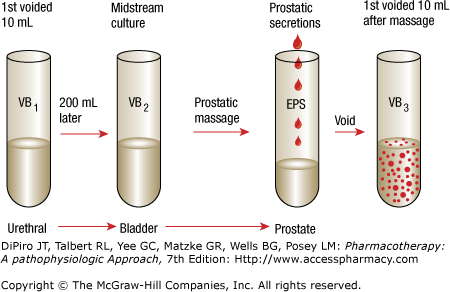 33
NIDDK Classification
• Category 1: Acute bacterial prostatitis
• Category 2: Chronic bacterial prostatitis
• Category 3: Chronic abacterial prostatitis –
chronic pelvic pain syndrome
– 3A leukocytes in prostatic secretion or semen
– 3B absence of inflammatory cells in prostate
secretion or semen
• Category 4: Asymptomatic patients with
inflammation in the expressed prostatic
secretion, semen, or in biopsied prostate tissue
Class 4 patients require no treatment
Prostatitis: Clinical Presentation
Bacterial prostatitis diagnosis
number of EPS bacteria 10 times that of urethral sample (VB1) and midstream sample (VB2)
if no EPS available, urine sample following massage (VB3) should contain bacterial count 10-fold greater than VB1 or VB2
If significant bacteriuria; ampicillin, cephalexin, or nitrofurantoin for 2 to 3 days to sterilize urine prior to study
35
Prostatitis Treatment
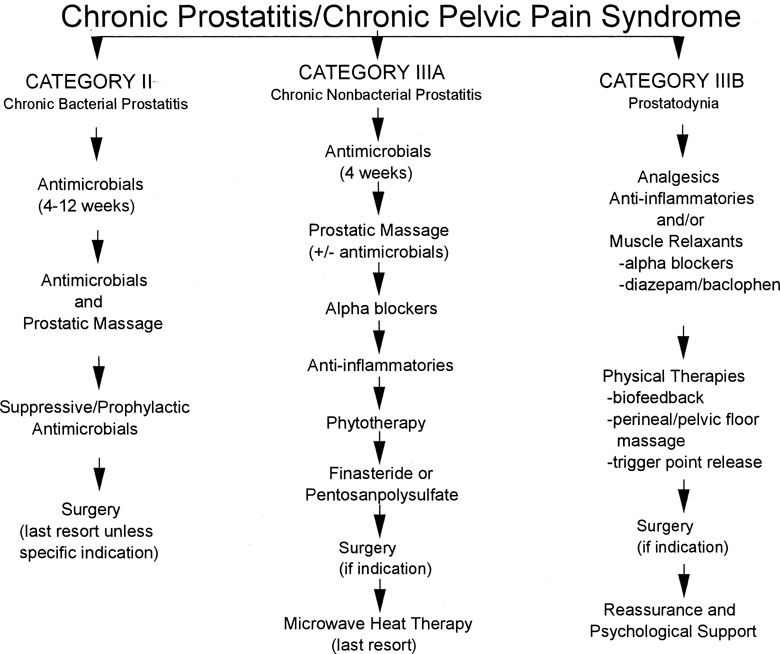 Prostatitis Treatment
Treatment goals same as for UTIs
Acute bacterial prostatitis responds well to empirical antimicrobial therapy 
Antimicrobials penetrate the prostate: acute inflammatory reaction alters cellular membrane barrier between the bloodstream and prostate
Most patients managed with Per os  antimicrobials 
trimethoprim-sulfamethoxazole 
fluoroquinolones (e.g., ciprofloxacin, levofloxacin)
37
Prostatitis Treatment
Other effective agents
cephalosporins 
β-lactam–β-lactamase combinations
IV therapy rarely necessary for total treatment
IV to PO sequential therapy with trimethoprim-sulfamethoxazole or fluoroquinolones appropriate
consider PO conversion after patient afebrile for 48 hours or after 3 to 5 days of IV therapy
38
Prostatitis Treatment
4 weeks of antibiotic therapy to reduce chronic prostatitis risk
May treat chronic prostatitis for 6 to 12 weeks 
Initiate long-term suppressive therapy for recurrent infections
ciprofloxacin three times weekly 
trimethoprim-sulfamethoxazole regular-strength daily
nitrofurantoin 100 mg daily
39
Prostatitis Treatment
Chronic bacterial prostatitis rarely cured
Bacteria persist in prostatic fluid despite antibiotic serum concentrations greater than minimal inhibitory concentrations 
inability of antibiotics to reach sufficient concentrations in prostatic fluid 
inability of antimicrobials to cross prostatic epithelium
40
Prostatitis Treatment
Factors that determine antibiotic diffusion into prostatic secretions 
lipid solubility
degree of ionization in plasma
only unionized molecules cross prostatic cell lipid barrier 
drug pKa determines fraction of unchanged drug
gradient of > 1 pH unit between separate compartments allows ion trapping
as unionized drug crosses into prostatic fluid, it becomes ionized 
allows less drug to diffuse back across lipid barrier
41
Prostatitis Treatment
Fluoroquinolones best options for chronic bacterial prostatitis 
Trimethoprim-sulfamethoxazole also effective
sulfamethoxazole penetrates poorly; contributes little to trimethoprim efficacy
Initial therapy 4 to 6 weeks 
longer treatment in some cases
if therapy fails, consider chronic suppressive therapy or surgery
42
Prostatitis Summary
Acute bacterial prostatitis responds well to 4 to 6 weeks of empirical antimicrobial therapy 
Chronic bacterial prostatitis rarely cured
Best option for chronic bacterial prostatitis: fluoroquinolones
Long-term suppressive therapy needed for recurrent infections
43